CLEMENTS HIGH SCHOOLATHLETICS
BOBBY DARNELL
CAMPUS ATHLETIC COORDINATOR
281-634-2213   robert.darnell@fortbendisd.com
@ChighFB          @chsrangersathletics

LAURYN BERGER
CAMPUS ATHLETIC COORDINATOR
281-327-4599   lauryn.berger@fortbendisd.com
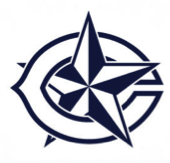 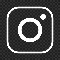 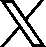 AVAILABLE SPORTS w/ATHLETICS
BOYS SPORTS
GIRL SPORTS
FOOTBALL
SWIMMING
CROSS COUNTRY
TENNIS
GOLF
BASKETBALL
SOCCER
BASEBALL
TRACK & FIELD
WATER POLO
ATHLETIC TRAINING
VOLLEYBALL
SWIMMING
CROSS COUNTRY
TENNIS
GOLF
BASKETBALL
SOCCER
SOFTBALL
TRACK & FIELD
WATER POLO
ATHLETIC TRAINING
CHEER
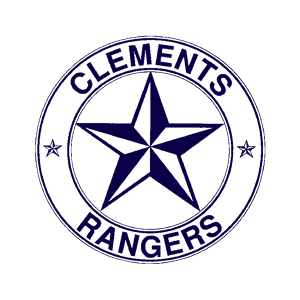 HEAD COACHES
FOOTBALL – 
   	COACH DARNELL
SWIMMING – 
   	COACH NEAL
CROSS COUNTRY – 	
	COACH KRALL
TENNIS – 
   	COACH BERNSTEIN
GOLF – COACH JEZEK
B TRACK – 
	COACH HADDOCK
ATHLETIC TRAINING – 
	HOLLI DAWSON
BASEBALL – 
	COACH VELLIQUETTE
WATER POLO –
	COACH BOWEN
VOLLEYBALL – 
	COACH SORGE
B BASKETBALL – 
	COACH PRICE
G BASKETBALL – 
	COACH ELLIS
B SOCCER – 
	COACH KILLINGSWORTH
G SOCCER – 
	COACH BOAGNI
G TRACK – COACH RUTHARDT
SOFTBALL – 
	COACH BERGER
CHEER – COACH 
                           WHITE
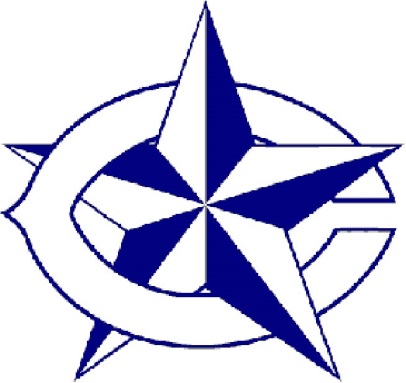 Athletic Periods
1st Period
5th Period
Swimming/Water Polo (JV/Var)
Cross Country
Freshman G Basketball
Freshman Volleyball

7th Period
Football (Freshman)
Volleyball (JV/Varsity)
Soccer
Golf		
B Basketball (Freshman)
G Basketball (JV/Var)
Baseball (JV/Var)
Swimming (Freshman)
Track
Football (JV/Var)
Baseball (Freshman)
Tennis (Freshman)
B Basketball (JV/Var)
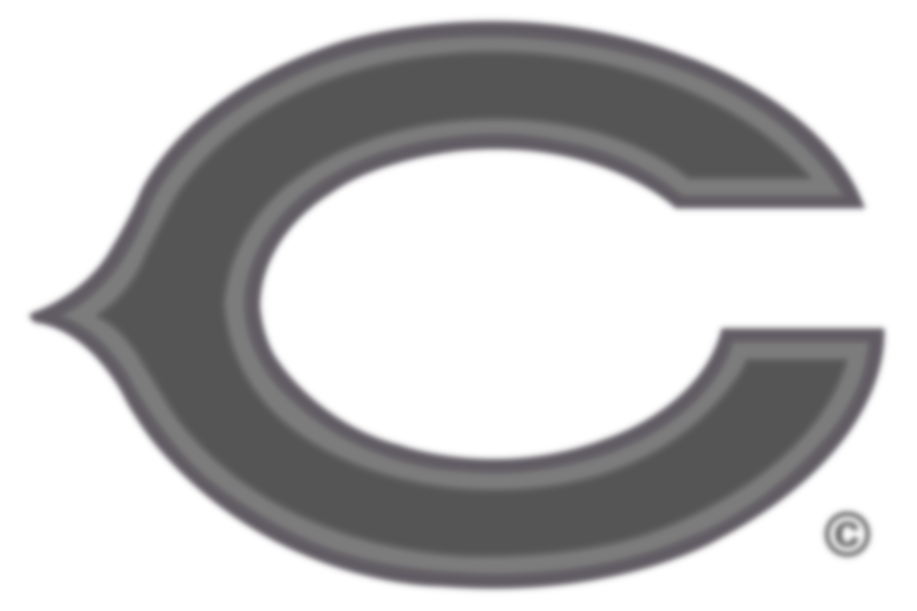 Try-Outs vs NON Try-out
Try-outs Needed to be in athletic period
Non-cut Sports
Volleyball (August)
Tennis (August)
Golf (August)
Basketball (October)
Soccer (November)
Baseball (January)
Softball (January)
Swimming (August)
Water Polo (August)
Cheer (March)
Football (August)
Cross Country (August)
Track (January)
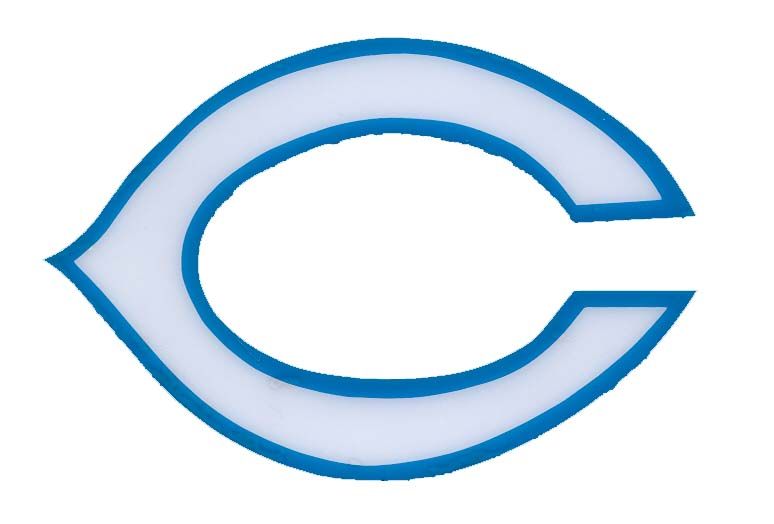